RUNGTA COLLEGE OF DENTAL SCIENCES AND RESEARCH
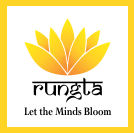 DEPARTMENT OF PERIODONTOLOGY

FINAL YEAR BDS
PERIODONTAL PLASTIC AND ESHETIC SURGERY
PRESENTED BY:
Dr. Aena Jain Pundir
Professor 
Dept. of Periodontology
Contents
Introduction 
Objectives
Problems associated with attached gingiva and its management
Problems associated with shallow vestibule and its management
Problems associated with Abberant frenum management
Recession
Specific learning objectives
Mucogingival surgery was introduced by Friedman (1957).

According to the Glossary of Periodontal Terms (1992) mucogingival surgery is defined as "plastic surgical procedures designed to correct defects in the morphology, position and/or amount of gingiva surrounding the teeth.

Miller (1993) proposed the term periodontal plastic surgery.
Periodontal plastic surgery defined as "surgical procedures performed to prevent or correct anatomic, developmental, traumatic or disease induced defects of the gingiva, alveolar mucosa or bone" 
    (Proceedings of the World Workshop in Periodontics 1996)

Mucogingival surgery includes nonsurgical procedures such as papilla reconstruction by means of orthodontic or restorative therapy
Problems associated with attached gingiva


Problems associated with shallow vestibule


Problems associated with an aberrant frenum
OBJECTIVES
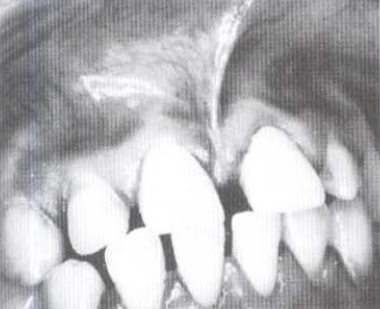 PROBLEMS ASSOCIATED WITH ATTACHED GINGIVA
Width of attached gingiva




Difference from keratinized gingiva
The width of attached gingiva is determined by subtracting the depth of the sulcus or pocket from the distance between the crest of the gingival margin and the mucogingival junction.

The original rationale for mucogingival surgery was predicted on the assumption that a minimal width of attached gingiva was required to maintain optimal gingival health.

However, no minimum width of AG 	has been established as a standard necessary  for gingival health.

Persons who practice excellent oral hygiene may maintain healthy areas with almost no AG.
Widening the attached gingiva accomplishes following three objectives:

   -Enhances plaque removal around gingival margin


   -Improves esthetics


  -Reduces inflammation around restored teeth
PROBLEMS ASSOCIATED WITH SHALLOW VESTIBULE
-Gingival margin to bottom of vestibule

-Inadequate vestibular depth jeopardizes oral hygiene measures

-Need for mucogingival correction:

   Minimum amount of keratinized attached gingiva with no vestibular depth
PROBLEMS ASSOCIATED WITH ABERRANT FRENUM
-Frenum attachments


-High frenum interferes with plaque removal and tension on frenum tends to open the sulcus
P.D. MILLER (1985)
ETIOLOGY OF MARGINAL TISSUE RECESSION
M/c cause: abrasive tooth brushing

-Buccal tooth positioning

-Periodontal inflammation and resultant loss of attachment results in reduced width of AG

-Frenal and muscle attachments encroaching on marginal gingiva

-Orthodontic tooth movement through thin buccal osseous plate
Summary
Periodontal plastic surgery refers to soft tissue relationships and manipulations. In all of these procedures, blood supply is the most significant concern and must be the underlying issue for all decisions regarding the individual surgical procedure. A major complicating factor is the avascular root surface and many modifications to existing techniques are used to overcome this. Diffusion of fluids is short term and of limited benefit as tissue size increases. Thus the formation of a circulation through anastomosis and angiogenesis is crucial to the survival of these therapeutic procedures. The formation of vascularity is based on growth molecules, such as vascular endothelial growth factor (VEGF) and cellular migration, proliferation and differentiation. As tissue engineering techniques improve, the success and predictability of mucogingival surgery should dramatically increase. Undoubtedly, all advancements will have adequate circulation and blood supply as their basis.
References
Newman MG, Takei HH, Klokkevold PR, Carranza FA. Carranza’s clinical       periodontology, 10th ed. Saunders Elsevier; 2007.
Lindhe J, Lang NP and Karring T. Clinical Periodontology and Implant Dentistry. 6th ed. Oxford (UK): Blackwell Publishing Ltd.; 2015.